Брак и семья.
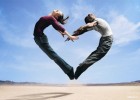 17.11.2012
План:
Нормативно-правовая база брачно-семейных отношений.
Субъекты семейных правоотношений.
Понятие семьи.
Функции семьи.
Порядок заключения брака.
Условия заключения брака.
Расторжение брака.
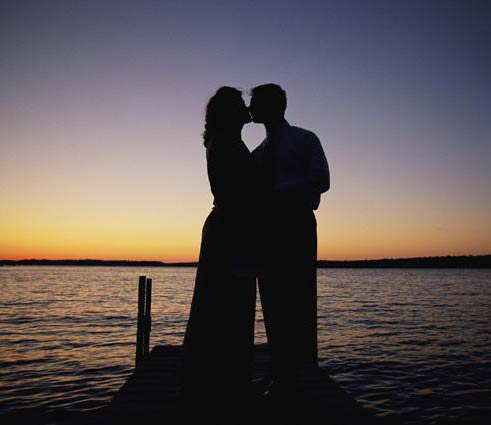 Нормативно-правовая база брачно-семейных отношений.
Конституция РФ;
Семейный кодекс РФ (1995 г.)
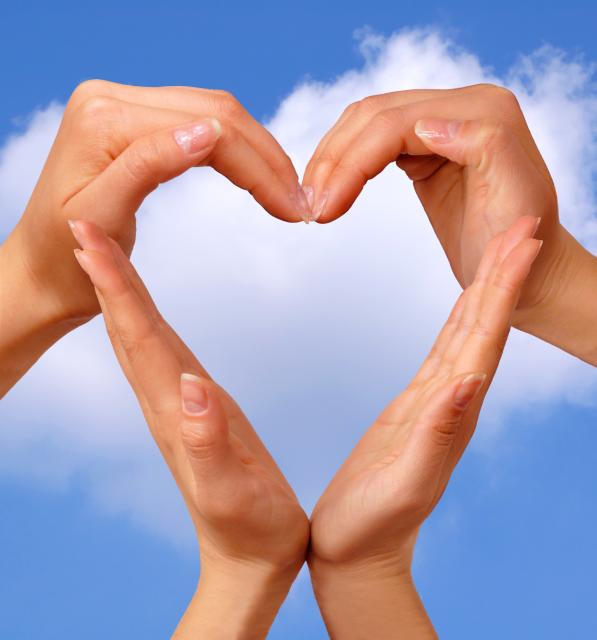 Субъекты семейных правоотношений.
Основные понятия семейного права:
брак
семья
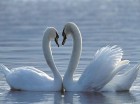 Семья:
Союз лиц, основанный на браке, родстве, принятии детей на воспитание, которых связывает общность жизни и взаимная поддержка.
Круг лиц, связанных между собой правами и обязанностями, вытекающими из зарегистрированного брака и из родства (усыновления).
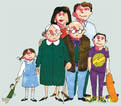 Признаки семьи:
Объединение лиц, связанных браком или родством;
Объединение лиц, связанных материальной или моральной общностью и поддержкой:
¤ в форме совместного проживания на какой-либо жилой площади;
¤ в ведении общего хозяйства;
¤ в общности интересов, забот, проблем;
• Объединение лиц, связанных взаимными правами и обязанностями.
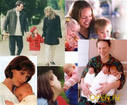 Функции семьи:
Брак:
Основная предпосылка семьи, её предварительное условие.
Нормальная и полноценная семья возникает и развивается лишь на основе брака, но не вне его.
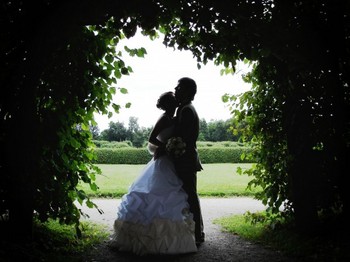 Брак:
Древнерусское понятие «братичи» – что-то отбирать (отклонять плохое и останавливаться на хорошем).
Брак – в семейном праве;
Брак – обыденная речь : бракованный товар.
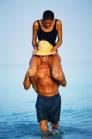 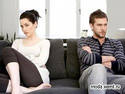 Брак:
Свободный и равноправный союз мужчины и женщины, имеющий целью создание семьи и порождающий между супругами взаимные права и обязанности.
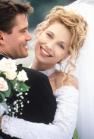 Признаки брака:
Порядок заключения брака:
Права и обязанности супругов возникают с момента заключения брака;
Личная явка в органы ЗАГС и подача заявления о вступлении в брак;
Заключение брака после истечения месяца со дня подачи заявления в органы ЗАГС (имеются исключения);
В присутствии лиц, вступающих в брак;
Особые правила для лиц, заболевших венерическими заболеваниями или ВИЧ-инфекцией.
Фактический брак:
Не зарегистрированный в органах ЗАГС;
В нашей стране не пользуется защитой со стороны государства.
Это же касается и браков, заключённых с соблюдением церковных обрядов. Таким образом, церковные браки приравниваются к фактическим.
Условия заключения брака:
Взаимное согласие мужчины и женщины;
Достижение ими возраста 18 лет;
Отсутствие у них другого зарегистрированного брака;
Отсутствие между ними близких родственных связей;
Отсутствие у них психической болезни.
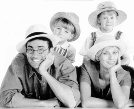 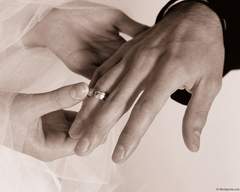 Расторжение брака:
Осуществляется в суде;
При согласии обеих сторон и отсутствии у них общих несовершеннолетних детей их брак расторгается в органах ЗАГС.
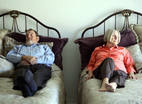 Что для вас значат
понятия «брак» и «семья»?